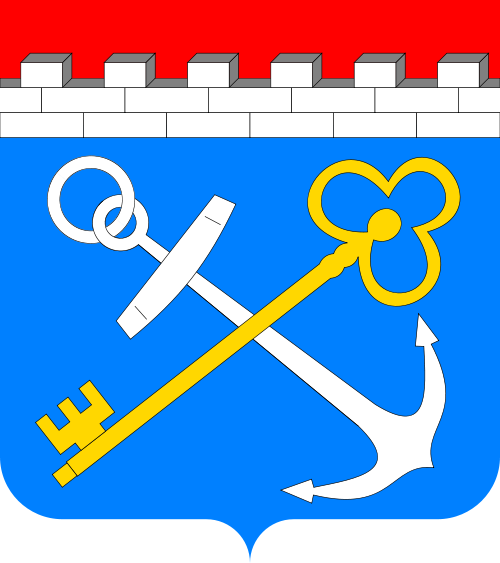 Комитет по развитию малого,                                                                         
среднего бизнеса и потребительского рынка
Ленинградской области
ГРАНТ 
на реализацию проекта 
по созданию/развитию бизнеса 
для ИП - ветеранов СВО
2025
ОБЩАЯ ИНФОРМАЦИЯ
*2025 год – 20 000 000 рублей
*сумма гранта  - от 100 000 до  750 000 рублей
*сумма софинансирования проекта – 25% от суммы ПРОЕКТА
ПРОЕКТ – 1 000 000 рублей
750 000 рублей - ГРАНТ
не менее 250 000 рублей - СОФИНАНС
Порядок действий
Пройти обучение  «Бизнес героев 47»
Сформировать бизнес-проект 
Провести расчёты затрат по проекту, выделить затраты, которые можно осуществить на средства гранта и софинансирования 
Зарегистрировать предпринимательскую деятельность 
Оформить ЭЦП
Изучить презентацию по гранту
Авторизоваться в системе ssmsp.lenreg.ru
Подготовить документы для заявки на грант                                                                
(см. следующий слайд)
Порядок действий
Подготовить документы для заявки на грант: 
Сделать сканы 
сертификата об обучении или диплома об экономическом образовании (о профильной подготовке) 
удостоверение ветерана боевых действий (при наличии)
справка о подтверждении факта участия в СВО
свидетельство о браке (при необходимости, для вдовы/вдовца). 
2. Заполнить заявление и информацию о проекте (приложения 1, 2 к Порядку) в формате «word» 
(консультации можно получить в региональном фонде поддержки или муниципальных фондах).
3. На основании заполненных данных сделать презентацию                      проекта.
Порядок действий
Перенести данные из документа в систему и заполнить необходимые поля. 
Загрузить перечисленные документы и презентацию. 
Подписать ЭЦП и отправить заявку в даты приема заявок. В случае затруднений связаться: 
- Техподдержка: тел. 8 (812) 507-65-54, help@bi-s.ru
Отдел ГКУ (субсидии и гранты): тел. 8 (812) 576-64-06
Фонд поддержки предпринимательства ЛО, муниципальные фонды поддержки
Получить обратную связь от секретаря комиссии по заявке (после проверки заявки секретарь позвонит вам).
Принять участие в ОЧНОЙ защите проекта!
Что такое бизнес-проект
! Это мероприятия с целью создания продукта/услуги 
  или иного результата, приносящего прибыль

 	Проект должен быть направлен 
	- на создание нового продукта 
	- и/или на развитие деятельности по новому направлению 
	- и/или на расширение деятельности 
	
! Грант НЕ предоставляется на текущие затраты предприятия, на платежи, которые осуществляются периодически по договорам до подачи заявки (в т.ч. арендные)
! На оплату налогов, сборов, иных платежей в бюджет, % по займам 
   государственных МФО
УСЛОВИЯ ОТБОРА ПОЛУЧАТЕЛЕЙ гранта
соответствие получателя гранта на дату подачи заявки требованиям, установленным Порядком
соответствие сметы затрат по проекту направлениям и требованиям Порядка
комплектность документов в составе заявки
предоставление документов в установленный объявлением срок
! Победители конкурсного отбора – это участники, набравшие наибольшее количество баллов по результатам оценки заявки, проекта, презентации проекта
ТРЕБОВАНИЯ К СОИСКАТЕЛЮ
является субъектом МСП (включен в Единый реестр МСП rmsp.nalog.ru) –                    Индивидуальным предпринимателем 
место жительства ИП - в соответствии с единым реестром субъектов МСП - Ленинградская область – 47 регион
осуществляет деятельность в Ленинградской области 
состоит на налоговом учете в Ленинградской области
является ветераном боевых действий, участником СВО на территориях Украины, ДНР, ЛНР, Запорожской и Херсонской областей, а также участвовавшим в ходе вооруженной провокации на границе РФ и приграничных территориях РФ 
или является вдовой (вдовцом) участника СВО (не вступившей (-им) повторно                  в брак)
ТРЕБОВАНИЯ К СОИСКАТЕЛЮ
прошёл обучение в Ленинградском фонде поддержки предпринимательства или у тренера Корпорации МСП (не требуется, если есть диплом о высшем экономическом образовании (профильной переподготовке)
не получает средства из бюджета Ленинградской области на эти же цели
не осуществляет производство/реализацию подакцизных товаров и(или) добычу полезных ископаемых (выписка ЕГРЮЛ/ЕГРИП)
задолженность по налогам на едином налоговом счете – не более 30 000 руб.! 
нет просроченной задолженности по возврату в бюджет субсидий
не признан нарушителем по полученным мерам поддержки (rmsp-pp.nalog.ru)
иные требования Порядка предоставления субсидий
ПОДАЧА ЗАЯВКИ14 апреля – 16 мая 2025, комиссия (защита) – 21 мая 2025
в электронном виде через личный кабинет системы ssmsp.lenreg.ru
документы подписываются 
усиленной квалифицированной электронной подписью
сканы документов должны быть
надлежащего качества (читаемые)
заявку можно отозвать на доработку 
по кнопке «Отозвать заявку»
1.направления затрат по проекту  грант + софинансирование
Аренда нежилого помещения по договору аренды
не > 30% от суммы проекта - не > 300 тыс. рублей
Ремонт нежилого помещения 
(в собственности или в аренде по договору не < 3-х лет с даты подачи заявки, с регистрацией в Росреестре!)
Приобретение оргтехники, инвентаря, мебели
Приобретение оборудования, комплектующих для оборудования
2. направления затрат по проекту грант + софинансирование
Выплата по передаче прав на франшизу (паушальный платеж)
Технологическое присоединение к объектам инженерной инфраструктуры (электросети, газ, вода, водоотведение, тепло)
Оформление результатов интеллектуальной деятельности
не > 30% от суммы проекта - не > 300 тыс.руб.
Создание, модернизация сайта и/или аккаунтов в соцсетях - не > 3!
 и/или разработка и внедрение чат-ботов
(не > 20% от   суммы проекта - не > 200 тыс.руб.
3. направления затрат по проекту грант + софинансирование
Приобретение ПО и неисключительных прав на ПО 
(расходы на получение прав, настройку, модификацию, сопровождение ПО)
Приобретение сырья и расходных материалов, 
необходимых для производства продукции и оказания услуг
не > 30% от суммы проекта - не > 300 тыс. рублей
Уплата первого взноса (аванса) при заключении договора 
лизинга и/или лизинговых платежей
 за исключением договоров на транспортные средства
Реклама и продвижение
не > 10% от суммы проекта - не > 100 тыс.руб.
4. направления затрат по проекту грант + софинансирование
Переоборудование транспортных средств для перевозки маломобильных групп населения, в том числе инвалидов
Приобретение комплектующих изделий при производстве и/или реализации медицинской техники, протезно-ортопедических изделий, ПО, технических средств для профилактики инвалидности или реабилитации (абилитации) инвалидов
! Не допускается приобретение оборудования, комплектующих, оргтехники, мебели, 
инвентаря, сырья и расходных материалов - бывших в использовании 
Грант НЕ предоставляется на оплату налогов, а также на текущие затраты 
предприятия, на периодические платежи по договорам 
до подачи заявки (в том числе на аренду)!
1. комплект документов
Заявление по форме согласно Приложению к Порядку 
(формируется в системе)
Документ, подтверждающий прохождение обучения 
Сертификат, диплом об экономическом образовании
Информация о проекте 
по форме согласно Приложению к Порядку

Общая информация о проекте (сфера деятельности, фактический адрес реализации проекта, характеристика продукта/услуги).
Ресурсы для проекта, имеющиеся на дату подачи заявки.
Перечень мероприятий по реализации проекта (календарный план реализации проекта).
План расходов (по статьям).
Данные отчетности за 2 предшествующих года.
Планируемые финансовые результаты с учетом реализации проекта.
2. комплект документов
ПРЕЗЕНТАЦИЯ бизнес-проекта 
PDF или PPTX
КОПИЯ УДОСТОВЕРЕНИЯ ветерана боевых действий или удостоверения члена семьи погибшего ветерана боевых действий
КОПИЯ СПРАВКИ  копия справки о подтверждении факта участия в СВО на территориях Украины, ДНР, ЛНР, Запорожской и Херсонской областей, иной документ, подтверждающий факт участия на приграничных территориях РФ
Дополнительно соискатель для начисления баллов - копии правоустанавливающих документов на недвижимое имущество (при использовании недвижимого имущества), на территории которого соискатель реализует или планирует реализовать проект
ОТВЕТСТВЕННОСТЬ ПРЕДПРИНИМАТЕЛЯ
Ответственность за полноту и достоверность информации и документов в заявке, а также за своевременность их предоставления несет соискатель!
! Затраты по проекту должны производиться 
только в безналичном порядке, 
с расчетных счетов субъекта МСП, открытых для ведения 
предпринимательской деятельности
1. ОБЯЗАТЕЛЬСТВА пОЛУЧАТЕЛЯ гранта
Использовать средства гранта:
по целевому назначению, в пределах сметы затрат, 
в сумме в соответствии со сметой затрат
в течение 6 месяцев с даты заключения соглашения
Осуществлять деятельность в течение 3-х лет 
с года, следующего за годом получения гранта
Не отчуждать имущество (основные средства, оборудование, оргтехника, инвентарь), приобретенное в рамках проекта, 
в течение 3-х лет с момента получения гранта
Вести раздельный учет расходов ПО ГРАНТУ И СОФИНАНСУ
ОТЧЕТНОСТЬ ПО ГРАНТУ И СОФИНАНСУ!!!
2. ОБЯЗАТЕЛЬСТВА пОЛУЧАТЕЛЯ гранта
Сохранение среднесписочной численности работников в году, следующем за годом предоставления гранта не < 90% 
по отношению к году, предшествующему году получения гранта
Увеличение объема выручки в году, следующим за годом получения гранта, не < чем на 10% по отношению к году предоставления гранта
ЗАРПЛАТА работников в году, следующим за годом получения гранта, не ниже МРОТ в Ленинградской области
ОТЧЕТНОСТЬ – МОНИТОРИНГ !!!
ОТЧЕТНОСТЬ
ЕЖЕКВАРТАЛЬНЫЙ ОТЧЕТ О ДОСТИЖЕНИИ РЕЗУЛЬТАТА 
ЕЖЕКВАРТАЛЬНЫЙ ОТЧЕТ О РАСХОДАХ СРЕДСТВ ГРАНТА
с приложением подтверждающих документов (договоры, платежные поручения, накладные, УПД, акты выполненных работ,
до 15-го числа месяца, следующего за отчетным кварталом
ЕЖЕКВАРТАЛЬНЫЙ ОТЧЕТ о реализации плана мероприятий                                      по достижению результатов предоставления гранта 
не позднее 10-го рабочего дня месяца, следующего за отчетным месяцем
ОТЧЕТ о достижении показателей финансово-хозяйственной деятельности  
и реализации плана мероприятий
до 15 февраля года, следующего за отчетным годом
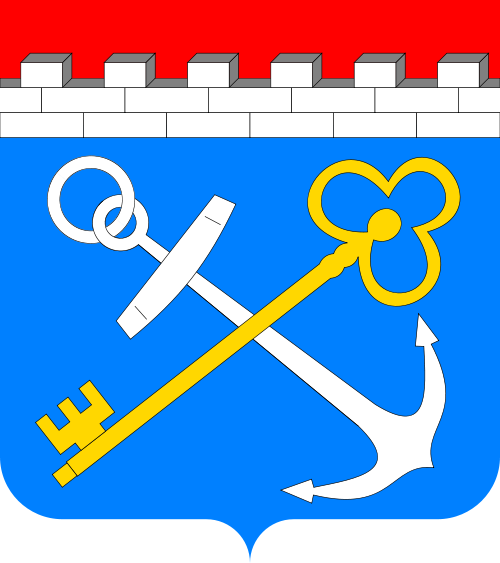 Комитет по развитию малого, среднего бизнеса 
и потребительского рынка
Ленинградской области
Информация о датах приема заявок и порядке предоставления 
субсидий и грантов msp.lenobl.ru   и    813.ru
Консультации ГКУ «ЛОЦПП» 
8 (812) 576-64-06
21